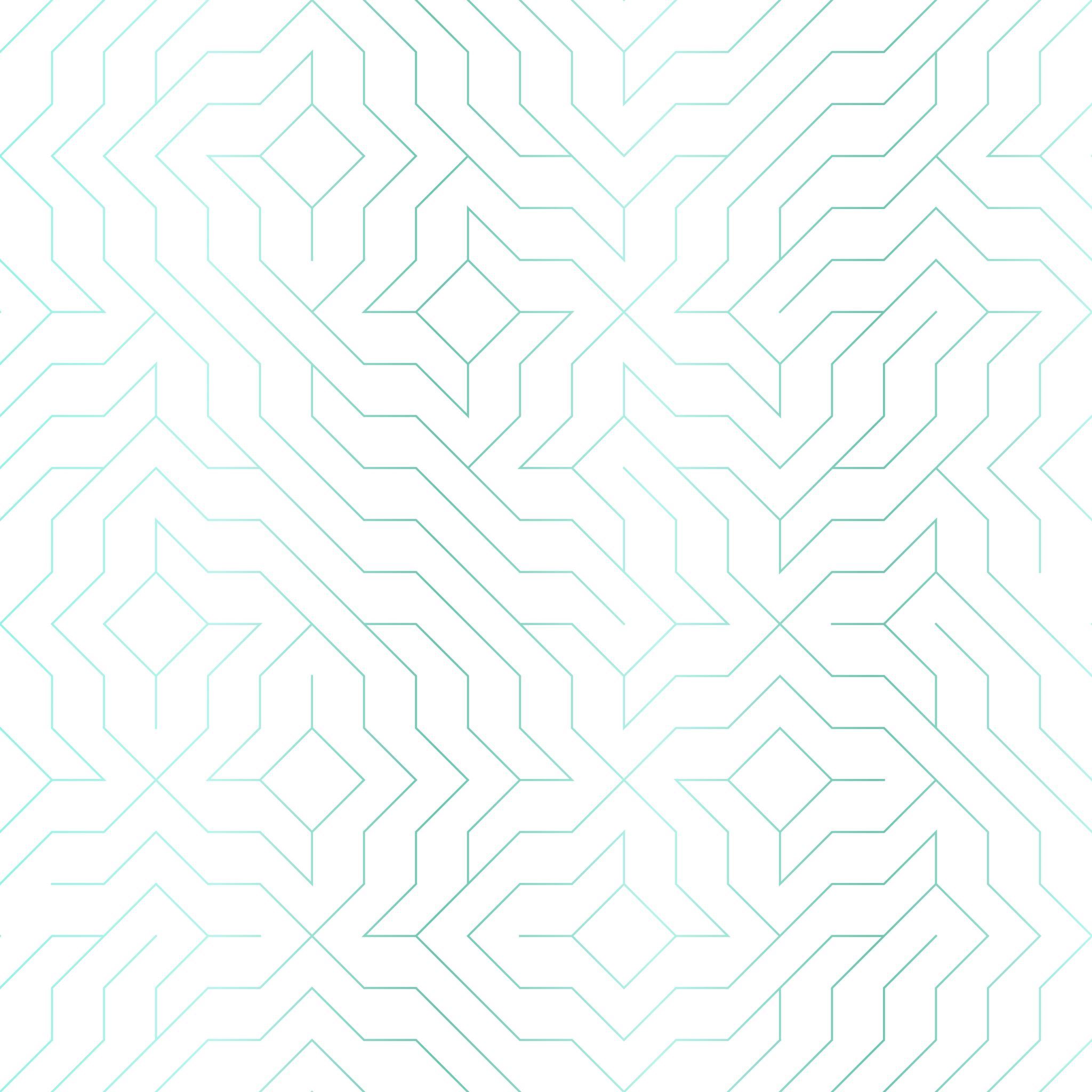 Clinical Leadership and Progression Routes for Assistant Practitioners
Ali  Richards
Nursing and Midwifery Council (NMC) (2018a) “nurses provide leadership by acting as a role model for best practice in the delivery of nursing care”.
Northouse (2007) “leadership is a process whereby an individual influences a group of people to achieve the common goal”.
Drath (2008) identified dialogue, shared direction and commitment to aligned goals as leadership he says we know it when we see it
What is it?
Hulks et al (2017) argued for organisations to move to systems leadership, which requires a change from a pace setting model - where the leader leads from the front to one that fosters participative and facilitative ways of working. Systems leadership is a form of leadership that considers alignment and dialogue across boundaries, organisations and systems.
there is no definitive answer as to which model works best in healthcare settings (Cameron et al 2012, Maxwell 2017).
What is Leadership?
Types of leadership
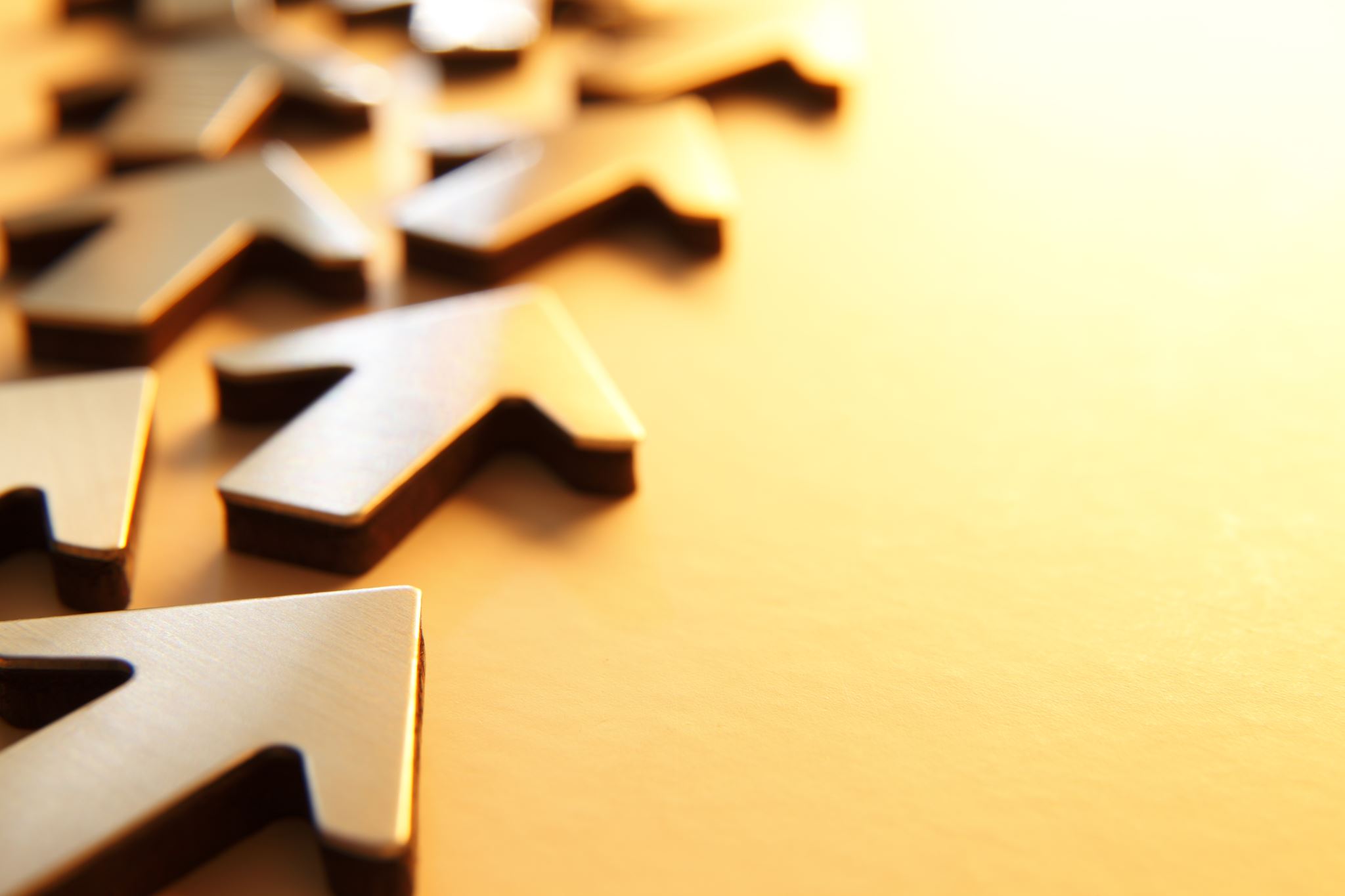 Types of leadership Transactional and transformational
A  transactional leader will set goals and expectations and clarify responsibilities, which is the foundation for a strong relationship. A transformational leader will add to this by developing people and encouraging their motivation to continue to improve. Transformational leadership enables leaders to provide and set a vision and motivate followers to carry it out through a process of inspiration and leading through example (Northouse 2007).
Situational leadership
Hersey & Blanchard1977
Management And Leadership
Richards 2020
What are the current issues for staff?
NUmber of nurses
Before the pandemic there was a shortage of around 50,000 nurses in the UK
Across all staff groups, the NHS had 83,591 FTE vacancies in June 2020. 
Nursing vacancies account for 45% of this number
A quarter of all nursing vacancies are in mental health.
Government commitment to 50,000 more nurses
1 in 5 vacant posts on some wards
Current picture of nurses in NHS
Richards review into Diagnostics 2020
Backlog is increasing in patients waiting for diagnostics
New service delivery models and increasing use of private companies
There should be an increase in advanced practitioner radiographer roles, including for reporting of plain X-rays (to a minimum of 50%); and expansion of assistant practitioner roles to take on work currently undertaken by radiographers.
Particular emphasis should be given to driving skill-mix initiatives across the whole country. This will require concerted action at team, NHS trust and network levels.
There should be a major expansion in the imaging workforce – an additional 2,000 radiologists and 4,000 radiographers (including advanced practitioner radiographers, who undertake reporting) as well as other support staff and key ‘navigator’ roles. A
Richards review cont
Assistant practitioner roles have been successfully introduced in some aspects of radiography, e.g. mammography and to a limited extent in other modalities. However, only around half of trusts use assistant practitioners in radiography. Imaging is a popular career within healthcare, but career pathways from apprenticeships upwards are poorly developed and educational institutions are not always reimbursed sufficiently to encourage them to deliver courses. Work is ongoing to support local systems to utilise the apprenticeship levy more effectively.
Recommendations on expansion of workforce
What is the role of the assistant practitioner in ensuring a safe working environment?
progression
WHERE DO YOU SEE THE ROLE GOING?
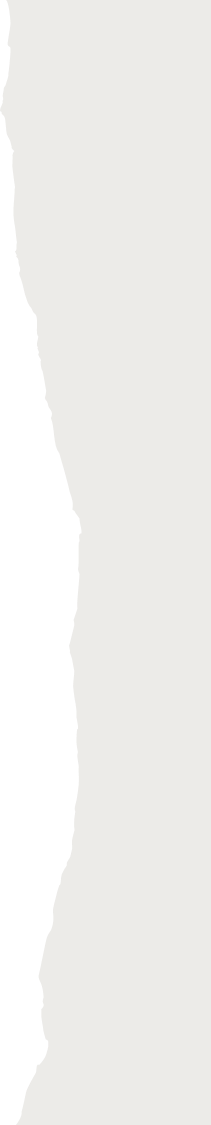 THANK YOU FOR YOUR ATTENTION TODAY